Python: Revision
Damian Gordon
Python: Structured Programming
Damian Gordon
Structured Programming
# PROGRAM Global and Local Variables
global_var = "This is a global variable"

def MyMethod():
    print(global_var)
# END MyMethod

MyMethod()
print(global_var)
# END.
This is a global variable
This is a global variable
Structured Programming
# PROGRAM Global and Local Variables
global_var = "This is a global variable"

def MyMethod():
    global_var = “Local copy of the global variable"
    print(global_var)
# END MyMethod

MyMethod()
print(global_var)
# END.
This is a local copy of the global variable
This is a global variable
Structured Programming
# PROGRAM Global and Local Variables
global_var = "This is a global variable"

def MyMethod():
    global_var = “Local copy of the global variable"
    print(global_var)
    global global_var
    print(global_var)
# END MyMethod

MyMethod()
print(global_var)
# END.
This is a local copy of the global variable
This is a local copy of the global variable
This is a local copy of the global variable
Python: File Management
Damian Gordon
File Management
# PROGRAM FileReader1

file_pointer = open("C:\Python34\MyData.txt", "r")
print(file_pointer.read())
file_pointer.close()

# END.
This program opens a file called MyData.txt for READing, and prints out the whole file.
File Management
# PROGRAM FileReader2

file_pointer = open("C:\Python34\MyData.txt", "r")
print(file_pointer.read(20))
file_pointer.close()

# END.
This program opens a file called MyData.txt for READing, and prints out the first 20 characters from the file.
File Management
# PROGRAM FileReader3

file_pointer = open("C:\Python34\MyData.txt", "r")
print(file_pointer.read(20))
print(file_pointer.read(20))
file_pointer.close()

# END.
This program opens a file called MyData.txt for READing, and prints out the first 20 characters from the file, and then it prints out the next 20 characters.
File Management
# PROGRAM FileReader4

PathName = "C:\\Python34\\"
NameOfFile = str(input("What File would you like to read:"))
Extension = ".txt"
FullFileName = PathName + NameOfFile + Extension
NumberOfChars = int(input("How many characters:  "))

file_pointer = open(FullFileName, "r")
print(file_pointer.read(NumberOfChars))
file_pointer.close()

# END.
This program asks the user for a filename and a number of characters, and it opens  the specified file for READing, and prints out the specified number of characters from the file.
File Management
# PROGRAM FileReader5

file_pointer = open("C:\Python34\MyData.txt", "r")
print(file_pointer.readline())
file_pointer.close()

# END.
This program opens a file called MyData.txt for READing, and prints out the first line only of the file.
File Management
# PROGRAM FileReader6

file_pointer = open("C:\Python34\MyData.txt", "r")
print(file_pointer.readline(100))
file_pointer.close()

# END.
This program opens a file called MyData.txt for READing, and prints out the first 100 characters from the first line only of the file (if there is less than 100 characters, it keeps on printing until it reaches the end of the line).
File Management
# PROGRAM FileReader7
file_pointer = open("C:\Python34\MyData.txt", "r")

for line in file_pointer:
# DO
    print(line)
# ENDFOR;
file_pointer.close()
# END.
This program opens a file called MyData.txt for READing, prints out the whole file line by line.
File Management
# PROGRAM FileWriter1

file_pointer = open("C:\Python34\MyData2.txt", "w")
print(file_pointer.write("This is a new message"))
file_pointer.close()

# END.
This program opens a file called MyData2.txt for WRITing, and creates a new file if there isn’t one there, or overwrites the text in the file if it exists.
File Management
# PROGRAM FileWriter2

file_pointer = open("C:\Python34\MyData2.txt", "w")
print(file_pointer.write("This is a new message\n"))
print(file_pointer.write("This is a second message\n"))
file_pointer.close()

# END.
This program opens a file called MyData2.txt for WRITing, and creates a new file if there isn’t one there, or overwrites the text in the file if it exists with the two lines specified in the program.
File Management
# PROGRAM FileWriter3

Message = ["line 1\n", "line 2\n", "line 3\n"]
file_pointer = open("C:\Python34\MyData2.txt", "w")
print(file_pointer.writelines(Message))
file_pointer.close()

# END.
This program opens a file called MyData2.txt for WRITing, and creates a new file if there isn’t one there, or overwrites the text in the file if it exists with the three lines specified in the program.
File Management
Current File
# PROGRAM FileWriter4

Message = ["line 1\n", "line 2\n", "line 3\n"]
file_pointer = open("C:\Python34\MyData2.txt", “a")
print(file_pointer.writelines(Message))
file_pointer.close()

# END.
Message
Does the same as the previous program, except instead of overwriting the existing text in the file, it appends the new three lines into the file.
File Management
Message
Current File
# PROGRAM FileWriter5

file_pointer = open("C:\Python34\MyData2.txt", "r+")
Current_file = file_pointer.read()
New_file = "Start of file\n" + Current_file

file_pointer.seek(0) # This resets the pointer to the start
file_pointer.write(New_file)
file_pointer.close()

# END.
This adds the line “Start of file” to the start of the file.
File Management
# PROGRAM FileBinReader
file_pointer = open("C:\Python34\Python.gif", "br")
first4 = tuple(file_pointer.read(4))

if first4 == (0x47, 0x49, 0x46, 0x38):
    # THEN
    print("This is a GIF file")
else:
    print("This is not a GIF file")
# ENDIF;

file_pointer.close()
# END.
This checks if the file specified is a GIF file or not. If it is a GIF it will start with HEX values 0x47, 0x49, 0x46, 0x38.
Python: Exception Handling
Damian Gordon
Exception Handling
# PROGRAM ExceptionHanding1

try:
    file_pointer = open("C:\Python34\FakeFile.txt", "r")
    print(file_pointer.read())
    file_pointer.close()
except:
    print("Something went wrong")   
# END.
Exception Handling
Exception Handling
# PROGRAM ExceptionHandling3
try:
    InputValue = int(input("Please Input a Value:  "))
    print("The value input was", InputValue)
except ValueError:
    print("Dude, you didn't type in a number!")

# END.
Checking for a ValueError.
Exception Handling
We can handle multiple exceptions together by listing them in a single except clause.

For example:
      except(TypeError, ValueError):
Exception Handling
# PROGRAM ExceptionHandling4
for InputValue in (None, "Hi!"):
# DO
    try:
        print(float(InputValue))
    except(TypeError, ValueError):
        print("Something went wrong!")

# ENDFOR;
# END.
Exception Handling
# PROGRAM ExceptionHandling4
for InputValue in (None, "Hi!"):
# DO
    try:
        print(float(InputValue))
    except(TypeError, ValueError):
        print("Something went wrong!")

# ENDFOR;
# END.
Checking for a TypeError and ValueError.
TypeError: float(None)
ValueError: float(“Hi!”)
Exception Handling
# PROGRAM ExceptionHandling5
for InputValue in (None, "Hi!"):
# DO
    try:
        print(float(InputValue))
    except TypeError:
        print("Type Error: Dude, you typed in a NULL value”)
    except ValueError:
        print("Value Error: Dude, you typed in characters")
# ENDFOR;
# END.
Checking for a TypeError and ValueError.
TypeError: float(None)
ValueError: float(“Hi!”)
Exception Handling
# PROGRAM ExceptionHandling6
for InputValue in (None, "Hi!"):
# DO
    try:
        print(float(InputValue))
    except(TypeError, ValueError) as SysMessage:
        print("Something went wrong!")
        print("System Message:", SysMessage)

# ENDFOR;
# END.
System Message: float() argument must be a string or a number, not 'NoneType'
System Message: could not convert string to float: 'Hi!'
Exception Handling
# PROGRAM ExceptionHandling7
try:
    InputValue = int(input("Please Input a Value:  "))
except ValueError:
    print("Dude, you didn't type in a number!")
else:
    print("The value input was", InputValue)
# END.
An ELSE statement after the EXCEPT block allows the program to let the user know that the TRY statement suceeded.
Python: Programming the Google Search
Damian Gordon
Ref: Donaldson, 2013, Python: Visual QuickStart Guide, Chap.11
Handling Strings
s = “A long time ago in a galaxy far, far away ...”

s.split()

>>> [‘A', 'long', 'time', 'ago', 'in', 'a', 'galaxy', 'far,', 'far', 'away', '...']
String Preprocessing
# PROGRAM String Preprocessing

keep = {'a', 'b', 'c', 'd', 'e', 
        'f', 'g', 'h', 'i', 'j', 'k', 'l',
        'm', 'n', 'o', 'p', 'q', 'r', 's',
        't', 'u', 'v', 'w', 'x', 'y', 'z',
        ' ', '-', "'"}

###################################
Continued 
 Continued
String Preprocessing
def Normalise(s):
    result = ''
    for x in s.lower(): 
    # DO
        if x in keep:
        # THEN
            result = result + x # Add current char to result
        # ELSE
            # Do not add current char to result
        # ENDIF;
    # ENDFOR;
    return result
# END Normalise.
Continued 
 Continued
String Preprocessing
######### MAIN PRORGAM #########
Quote = "A long time ago in a galaxy far, far away ..."
NewQuote = Normalise(Quote)
print(Quote)
print(NewQuote)
# END.
 Continued
String Preprocessing
######### MAIN PRORGAM #########
Quote = "A long time ago in a galaxy far, far away ..."
NewQuote = Normalise(Quote)
print(Quote)
print(NewQuote)
# END.
A long time ago in a galaxy far, far away ...
a long time ago in a galaxy far far away
Handling Strings in Files
script = open('StarWarsscript.txt','r').read()

len(script)
>>> 326,359

script.count("\n")
>>> 8,150

len(script.split())
>>> 33,101
Characters
Lines
Words
The Dictionary Type
31
0
41
1
59
2
26
3
53
4
59
5
66
6
Array
31
‘a’
41
‘b’
59
‘c’
26
‘d’
53
‘e’
59
‘f’
66
‘g’
Dictionary
The Dictionary Type
Preprocessing
def FreqDict(s):
    NewString = Normalise(s)
    words = NewString.split()
    Dict = {}
    for wordindex in words:
        if wordindex in Dict:
            Dict[wordindex] = Dict[wordindex] + 1
        else:
            Dict[wordindex] = 1
        # ENDIF;
    # ENDFOR;
    return Dict
# END FreqDict.
Create an empty dictionary
If that word is already found
A long time ago in a galaxy far, far away ...
{'ago': 1, 'time': 1, 'galaxy': 1, 'away': 1, 'long': 1, 'a': 2, 'far': 2, 'in': 1}
Python: Programming the Google Search (Crawling)
Damian Gordon
Introduction to HTML
HTML Webpage
<BODY>
<H1>
Header of Page
</H1>
Subtitle here
</H2>
<H2>
<A HREF=“http://www.google.com">LINK HERE</A>
</BODY>
HTML Webpage
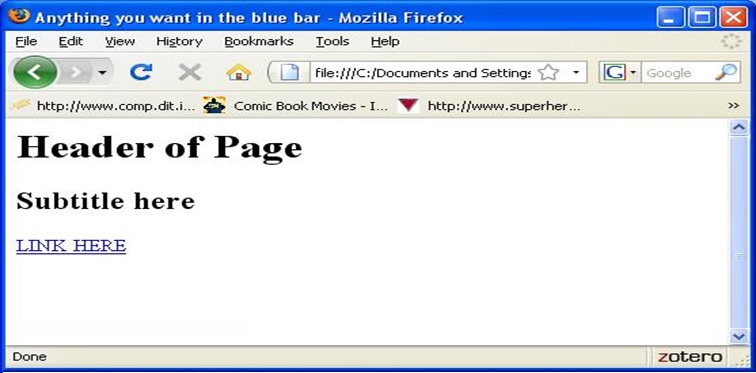 HTML Webpage
A note of the <A HREF> tag, it can either a specifc completely new address:
<A HREF=“http://www.starwars.com/index.html”>
 
Or if the page being linked to is in the same directory (folder) as the current webpage, we can say:
<A HREF=“NewPage.html”>
Opening a URL
from urllib.request import urlopen  

def URL_Opener(URL_input):
    response = urlopen(URL_input)    
    if response.getheader('Content-Type')=='text/html':
    #THEN
        print("This is a webpage:", URL_input)
        webpage1 = response.info()
        print(webpage1)
    else:
        print("This is NOT a webpage:", URL_input)
    # ENDIF
# END Check URL_Opener.
Creating a New URL
from urllib import parse
webpages_found = ["ContactUs.html", "MainPage.html", "SignUp.html", "FAQ.html"]

def URL_Joiner(URL_input):
    for PageIndex in webpages_found:
    # DO
        print(parse.urljoin(URL_input, PageIndex))
    # ENDFOR
# END Check URL_Joiner.
Python: Stacks and Queues (as an Array)
Damian Gordon
Stacks
Stacks (Declaring)
# PROGRAM StackAsArray:

Stack = [31,41,59,26,0,0,0]
MaxSize = 7
StackTop =  3

#END StackAsArray.
Stacks (IsFull)
def IsFull2():

    global StackTop
    return(StackTop + 1 == MaxSize)

#END IsFull2.
StackTop
MaxSize
Stacks (IsEmpty)
def IsEmpty2():

    global StackTop
    return(StackTop == -1)

#END IsEmpty2.
StackTop
MaxSize
Stacks (Push)
def Push(N):
    global StackTop
    if (IsFull() == True):
    # THEN
        print("The stack is full")
    else:
        StackTop = StackTop + 1
        Stack[StackTop] = N
    # ENDIF
#END IsFull.
StackTop
MaxSize
Stacks (Pop)
def Pop():
    N = 0
    global StackTop
    if (IsEmpty() == True):
    # THEN
        print("The stack is Empty")
    else:
        N = Stack[StackTop]
        StackTop = StackTop - 1
    # ENDIF
    return N
#END IsFull.
StackTop
MaxSize
Stacks (Top)
def Top():
    N = 0
    global StackTop
    if (IsEmpty() == True):
    # THEN
        print("The stack is Empty")
    else:
        N = Stack[StackTop]
    # ENDIF
    return N
#END IsFull.
StackTop
MaxSize
Queues
Queues (Declaring)
# PROGRAM QueueAsArray:

Queue = [0,0,59,26,53,59,0]
MaxSize = 7
QueueHead =  2
QueueTail =  5

#END QueueAsArray.
Queues (IsFull)
def IsFull2():

    global QueueTail
    return(QueueTail + 1 == MaxSize)

#END IsFull2.
Head
Tail
MaxSize
Queues (IsEmpty)
def IsEmpty2():

    global QueueTail
    global QueueHead    
    return(QueueTail == QueueHead)

#END IsEmpty2.
Head
Tail
MaxSize
Queues (AddToQ)
def AddToQ(N):
    global QueueTail
    if (IsFull() == True):
    # THEN
        print("The Queue is full")
    else:
        QueueTail = QueueTail + 1
        Queue[QueueTail] = N
    # ENDIF
#END AddToQ.
Head
Tail
MaxSize
Queues (DeleteFromQ)
def DeleteFromQ():
    N = 0
    global QueueHead    
    if (IsEmpty() == True):
    # THEN
        print("The Queue is Empty")
    else:
        N = Queue[QueueHead]
        QueueHead = QueueHead + 1
    # ENDIF
    return N
#END DeleteFromQ.
Head
Tail
MaxSize
Queues (ClearQ)
def ClearQ():

    global QueueTail
    global QueueHead    

    QueueTail = -1
    QueueHead = QueueTail

#END ClearQ.
Head
Tail
MaxSize
Circular Queues
Circular Queues (Declaring)
# PROGRAM CQueueAsArray:

Queue = [0,0,59,26,53,59,0]
MaxSize = 7
QueueHead =  2
QueueTail =  5

#END CQueueAsArray.
Circular Queues (IsFull)
def IsFull2():

    global QueueTail
    return(QueueHead == (QueueTail + 1) % MaxSize)

#END IsFull2.
7
0
43
6
1
12
35
5
2
22
99
4
3
Circular Queues (IsEmpty)
def IsEmpty2():

    global QueueTail
    global QueueHead    
    return(QueueTail == QueueHead)

#END IsEmpty2.
7
0
43
6
1
12
35
5
2
22
99
4
3
Circular Queues (AddToQ)
def AddToQ(N):
    global QueueTail
    global MaxSize
    if (IsFull() == True):
    # THEN
        print("The Queue is full")
    else:
        QueueTail = (QueueTail + 1) % MaxSize
        Queue[QueueTail] = N
    # ENDIF
#END AddToQ.
7
0
43
6
1
12
35
5
2
22
99
4
3
Circular Queues (DeleteFromQ)
def DeleteFromQ():
    global QueueHead    
    global MaxSize
    N = 0
    if (IsEmpty() == True):
    # THEN
        print("The Queue is Empty")
    else:
        N = Queue[QueueHead]
        QueueHead = (QueueHead + 1) % MaxSize
    # ENDIF
    return N
#END DeleteFromQ.
7
0
43
6
1
12
35
5
2
22
99
4
3
Circular Queues (ClearQ)
def ClearQ():

    global QueueTail
    global QueueHead    

    QueueTail = -1
    QueueHead = QueueTail

#END ClearQ.
7
0
43
6
1
12
35
5
2
22
99
4
3
Python: Linked Lists and Recursion
Damian Gordon
Linked Lists
Linked Lists: Declaration
class ListNode:
    def __init__(self, value, pointer):
        self.value = value
        self. pointer = pointer
# END ListNode.
Linked Lists: Declaration
node4 = ListNode(31, None)
node3 = ListNode(37, node4)
node2 = ListNode(62, node3)
node1 = ListNode(23, node2)
Linked Lists: Printing
def PrintNodesWithLoop():
    global HeadNode
    Current = HeadNode
    if (Current != None):
    # THEN
        while (Current.pointer != None):
        # DO
            print(Current.value)
            Current = Current.pointer
        # ENDWHILE;
        print(Current.value)
    else:
        print("Empty list")
    # ENDIF;
# END PrintNodesWithLoop.
23
62
37
31
Linked Lists: Create Empty List
def CreateEmptyList():
    global HeadNode
    HeadNode = None
# END CreateEmptyList.
Linked Lists: Delete a List
def DeleteAList():
    global HeadNode
    HeadNode = None
# END DeleteAList.
Linked Lists: Is the List Empty?
def ListIsEmpty():
    global HeadNode
    return HeadNode == None
# END ListIsEmpty.
Linked Lists: Find A Node
def FindANode(N):
    global HeadNode
    Current = HeadNode
Continued 
 Continued
Linked Lists: Find A Node
while ((Current.pointer != None) and (Current.value != N)):
    # DO
        Current = Current.pointer
    # ENDWHILE;
    # Print out and count for last node
    if (Current.pointer == None):
    # THEN
        print(N, "is not in the list")
    else:
        print("Found value:", Current.value)
    # ENDIF; 
# END FindANode.
Linked Lists: Insert A Node
def InsertANode(Pos, N):
    global HeadNode
    Current = HeadNode
    nodeX = ListNode(N, None)
    PositionCounter = 1
    CountNodes = 0
Continued 
 Continued
Linked Lists: Insert A Node
if Pos == 0:
        HeadNode = nodeX
        nodeX.pointer = Current
    else:
        while (Pos > PositionCounter):
            Current = Current.pointer
            PositionCounter = PositionCounter + 1
        nodeX.pointer = Current.pointer
        Current.pointer = nodeX
    # ENDIF;
# END InsertANode.
Linked Lists: Delete A Node
def DeleteANode(N):
    global HeadNode
    Previous = None
    Current = HeadNode
Continued 
 Continued
Linked Lists: Delete A Node
if Current.value == N:
    # THEN
        HeadNode = Current.pointer
    else:
        while ((Current.pointer != None) and (Current.value != N)):
        # DO
            Previous = Current
            Current = Current.pointer
        # ENDWHILE;
        Previous.pointer = Current.pointer
    # ENDIF;
# END DeleteANode.
Recursion
Recursion: Factorial
# PROGRAM RecursiveFactorial 

def RecursiveFact(n):
    if n==0:
    # THEN
        return 1
    else:   
        return n * RecursiveFact(n-1)
    # ENDIF;
# END RecursiveFact.
Continued 
 Continued
Recursion: Factorial
######## MAIN PROGRAM #########

InputVal = int(input("Enter number: "))
print (RecursiveFact(InputVal))

# END RecursiveFactorial.
Recursion: Fibonacci
# PROGRAM RecursiveFibonacci 

def RecursiveFib(n):
    if n==1 or n==2:
    # THEN
        return 1
    else:
        return RecursiveFib(n-1)+ RecursiveFib(n-2)
    # ENDIF;
# END RecursiveFibonacci.
Continued 
 Continued
Recursion: Fibonacci
######## MAIN PROGRAM #########

InputVal = int(input("Enter number: "))
print (RecursiveFib(InputVal))

# END RecursiveFibonacci.
Decimal to Binary Conversion
def DecToBin(n):
    if n < 0:
    # THEN
        return 'Must be a positive integer'
    elif n == 0:
        return '0'
    else:
        return DecToBin(n//2) + str(n%2)
    # ENDIF;
# END DecToBin.
Continued 
 Continued
Decimal to Binary Conversion
########### MAIN PROGRAM ###########

InputVal = int(input("Enter DECIMAL number: "))
print("The number", InputVal, "is",DecToBin(InputVal), "in BINARY")

# END DecimalToBinaryConversion.
Linked Lists: Recursion
def RecursiveCount(Current):
    if Current == None:
    # THEN
        return 0
    else:
        return 1 + RecursiveCount(Current.pointer)
    # ENDIF;
# END RecursiveCount.

print("Recursive Count:", RecursiveCount(HeadNode))
Linked Lists: Recursion
def RecursivePrint(Current):
    if Current == None:
    # THEN
        return
    else:
        print(Current.value)
        RecursivePrint(Current.pointer)
    # ENDIF;
# END RecursiveCount.

RecursivePrint(Current)
Linked Lists: Recursion
def FindANode(Current, N):
    if (Current.pointer == None):
    # THEN
        return None
    elif (Current.value == N):
    # THEN
        print(N, "was found")
        return N
    else:
        return FindANode(Current.pointer, N)
    # ENDIF; 
# END FindANode.
FindANode(Current, 37)
Linked Lists: Recursion
def InsertANode(Current, Pos, N):
    if (Current.pointer == None):
    # THEN
        return None
    elif (Current.value == Pos):
    # THEN
        nodeX = ListNode(N, None)
        nodeX.pointer = Current.pointer
        Current.pointer = nodeX
        return N
    else:
        return InsertANode(Current.pointer, Pos, N)
    # ENDIF; 
# END. InsertANode.
RetValue = InsertANode(Current, 37, 12345)       
RecursivePrint(Current)
Linked Lists: Recursion
def DeleteANode(Current, N):
    if (Current != None):
    # THEN
        if (Current.value == N):
        # THEN
            Current = Current.pointer
        else:
            Current.pointer = DeleteANode(Current.pointer, N)
        # ENDIF;
    # ENDIF;
    return Current
# END DeleteANode.
RetValue = DeleteANode(Current, 12345)
RecursivePrint(Current)
Python: Stacks and Queues (as a Linked List)
Damian Gordon
Stacks
Stacks (IsEmpty)
def StackIsEmpty():
    global StackTop
    return StackTop == None
# END StackIsEmpty.
Stacks (PrintStack)
def PrintStack():
    global StackTop
    SPrint = StackTop
    while(SPrint != None):
    # DO
        print(SPrint.value)
        SPrint = SPrint.pointer
    # ENDWHILE;
# END QueueIsEmpty.
Stacks (Push)
def StackPush(N):
    global StackTop
    nodeX = ListNode(N, None)
    if StackIsEmpty():
    # THEN
        StackTop = nodeX
    else:
        nodeX.pointer = StackTop
        StackTop = nodeX
    # ENDIF;
# END StackPush.
Stacks (Pop)
def StackPop():
    global StackTop
    if StackIsEmpty():
    # THEN
        print("Stack is empty")
        N = 0
    else:
        N = StackTop.value
        StackTop = StackTop.pointer
    # ENDIF;
    return N
# END StackPop.
Stacks (Top)
def ShowStackTop():
    global StackTop
    if StackIsEmpty():
    # THEN
        print("Stack is empty")
        N = 0
    else:
        N = StackTop.value
        print("Top value:", StackTop.value)
    # ENDIF;
    return N
# END ShowStackTop.
Queues
Queues (IsEmpty)
def QueueIsEmpty():
    global QueueHead
    global QueueTail
    return QueueHead == QueueTail == None
# END QueueIsEmpty.
Queues (PrintQueue)
def PrintQueue():
    global QueueHead
    global QueueTail
    QPrint = QueueHead
    while(QPrint != None):
    # DO
        print(QPrint.value)
        QPrint = QPrint.pointer
    # ENDWHILE;
# END QueueIsEmpty.
Queues (AddToQ)
def AddToQ(N):
    global QueueHead
    global QueueTail
    nodeX = ListNode(N, None)
Continued 
 Continued
Queues (AddToQ)
if QueueIsEmpty():
    # THEN
        QueueHead = nodeX;
        QueueTail = nodeX;
    else:
        QueueTail.pointer = nodeX
        QueueTail = nodeX
    # ENDIF;
# END AddToQ.
Queues (DeleteFromQ)
def DeleteFromQ():
    global QueueHead
    global QueueTail
    NewNode = QueueHead
Continued 
 Continued
Queues (DeleteFromQ)
if QueueIsEmpty():
    # THEN
        print("Queue is empty")
        N = 0
    else:
        N = QueueHead.value
        QueueHead = NewNode.pointer
    # ENDIF;
    return N
# END DeleteFromQ.
Python: Advanced Sorting Algorithms
Damian Gordon
Insertion Sort
########## MAIN PROGRAM ##########

Age = [44, 23, 42, 33, 18, 54, 34, 16]
print(Age)
InsertionSort(Age)
print(Age)

# END.
Insertion Sort
def InsertionSort(Age):
   for Index in range(1,len(Age)):
    # DO
     CurrentValue = Age[Index]
     Position = Index
     while Position > 0 and Age[Position - 1] > CurrentValue:
     # DO
         Age[Position] = Age[Position - 1]
         Position = Position - 1
     # ENDWHILE;
     Age[Position]=CurrentValue
     print(Age)
    # ENDFOR;
# END InsertionSort.
Shell Sort
########## MAIN PROGRAM ##########

Age = [44,23,42,33,16,54,34,18]
print(Age)
ShellSort(Age)
print(Age)

# END.
Shell Sort
def ShellSort(Age):    
    SubListCount = len(Age)//2    
    while SubListCount > 0:
    # DO
      for StartPosition in range(SubListCount):          
      # DO
        GapInsertionSort(Age,StartPosition,SubListCount)        
      # ENDFOR;    
      print("After count", SubListCount, "The list is", Age)
      SubListCount = SubListCount // 2
    # ENDWHILE
# END ShellSort.
Shell Sort
def GapInsertionSort(Age, Start, Gap):    
    for i in range(Start + Gap, len(Age), Gap):
    # DO
        CurrentValue = Age[i]
        Position = i
        while Position >= Gap and Age[Position - Gap] > CurrentValue:
        #DO            
            Age[Position] = Age[Position - Gap]
            Position = Position - Gap
        # ENDWHILE;
        Age[Position] = CurrentValue
        print(Age)        
    # ENDFOR;
# END GapInsertionSort.
Merge Sort
###### MAIN   PROGRAM ######
Age = [44,23,42,33,16,54,34,18]
MergeSort(Age)
print(Age)

# END.
Merge Sort
def MergeSort(Age): 
    if len(Age) > 1:        
    # THEN
        MidPoint = len(Age)//2
        LeftHalf = Age[:MidPoint]
        RightHalf = Age[MidPoint:]
        
        MergeSort(LeftHalf)
        MergeSort(RightHalf)
        
        LeftHalfCounter = 0
        RightHalfCounter = 0
        FinishedArrayCounter = 0
Continued 
 Continued
Merge Sort
while LeftHalfCounter < len(LeftHalf) and RightHalfCounter < len(RightHalf):
        # DO
        if LeftHalf[LeftHalfCounter] < RightHalf[RightHalfCounter]:
            # THEN
                Age[FinishedArrayCounter] = LeftHalf[LeftHalfCounter]
                LeftHalfCounter = LeftHalfCounter + 1
            else:
                Age[FinishedArrayCounter] = RightHalf[RightHalfCounter]
                RightHalfCounter = RightHalfCounter + 1
            # ENDIF;            
            FinishedArrayCounter = FinishedArrayCounter + 1            
# ENDWHILE;
Continued 
 Continued
Merge Sort
while LeftHalfCounter < len(LeftHalf):
        # DO
            Age[FinishedArrayCounter] = LeftHalf[LeftHalfCounter]
            LeftHalfCounter = LeftHalfCounter + 1
            FinishedArrayCounter = FinishedArrayCounter + 1
        # ENDWHILE;
        while RightHalfCounter < len(RightHalf):
        # DO
            Age[FinishedArrayCounter] = RightHalf[RightHalfCounter]
            RightHalfCounter = RightHalfCounter + 1
            FinishedArrayCounter = FinishedArrayCounter + 1
        # ENDWHILE;
    # ENDIF;
Quick Sort
######## M A I N   P R O G R A M ############
   
Age = [54,26,93,17,77,31,44,55,20]
print(Age)
QuickSort(Age)
print(Age)

# END.
Quick Sort
def QuickSort(Age):
   MainQuickSort(Age, 0, len(Age) - 1)
# END QuickSort.
Quick Sort
def MainQuickSort(Age, First, Last):
   if First < Last:
   # THEN
       splitpoint = Partition(Age, First, Last)       
       MainQuickSort(Age, First, splitpoint - 1)
       MainQuickSort(Age, splitpoint + 1, Last)
   # ENDIF;
# END QuickSortHelper.
Quick Sort
def Partition(Age, First, Last):
   pivotvalue = Age[First]

   Finished = False
   LeftPointer = First + 1
   RightPointer = Last
Continued 
 Continued
Quick Sort
while not Finished:
    # DO

    while LeftPointer <= RightPointer and Age[LeftPointer] <= pivotvalue:
        # DO
           LeftPointer = LeftPointer + 1
        # ENDWHILE;

   while Age[RightPointer] >= pivotvalue and RightPointer >= LeftPointer:
        # DO
           RightPointer = RightPointer - 1
        # ENDWHILE;
Continued 
 Continued
Quick Sort
if RightPointer < LeftPointer:
        # THEN
           Finished = True
       else:
           temp = Age[LeftPointer]
           Age[LeftPointer] = Age[RightPointer]
           Age[RightPointer] = temp
# ENDIF;
Continued 
 Continued
Quick Sort
# ENDWHILE;

   # Swap First with RightPointer
   # In other words, put the PIVOT value in its correct place
   temp = Age[First]
   Age[First] = Age[RightPointer]
   Age[RightPointer] = temp

   return RightPointer

# END partition.
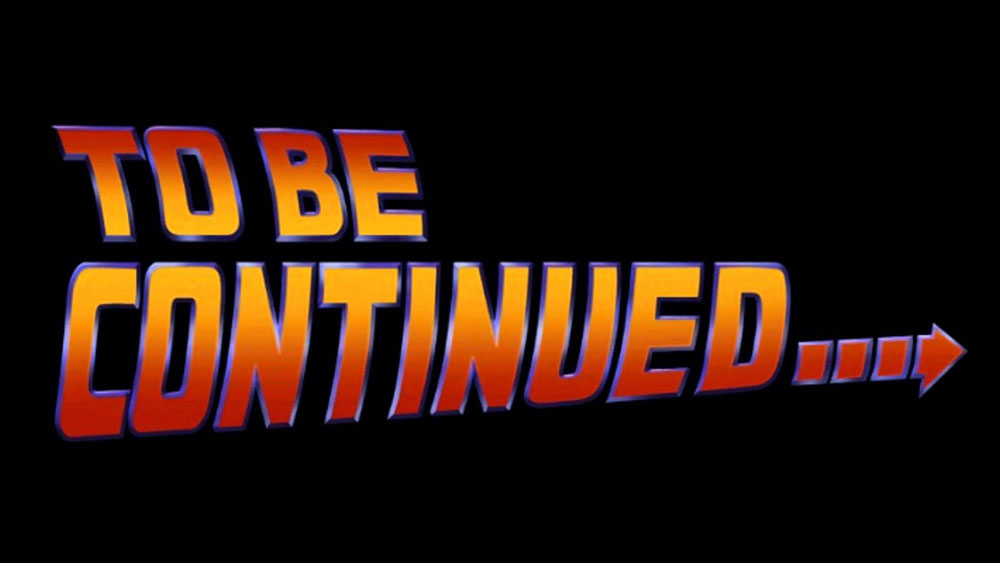 etc.